Tuần 8  Tiết 8
ÔN TẬP
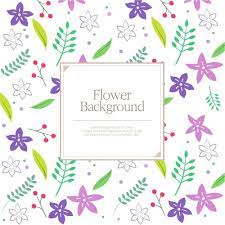 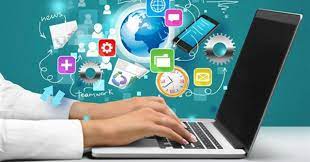 * Ở bài trước các bạn đã biết cách định dạng và in văn bản. Ở bài này chúng ta sẽ ôn tập lại các kiến thức của chương A
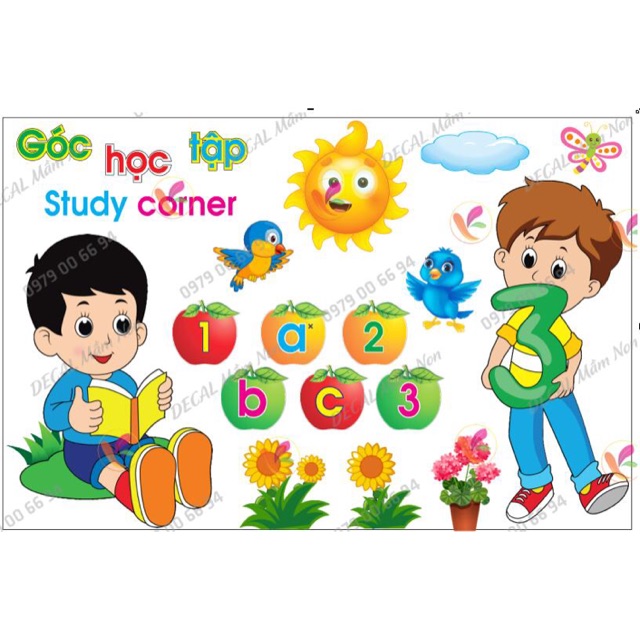 ① MỤC TIÊU :
* Hệ thống và tóm tắt kiến thức của chương A
* Ôn tập chuẩn bị kiểm tra 1 tiết
② NỘI DUNG :
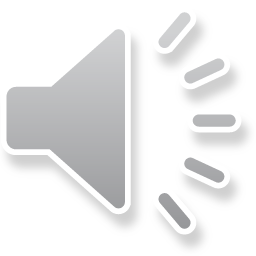 Ⓐ CỦNG CỐ KIẾN THỨC CŨ
① Thông tin là gì ?
* Thông tin là những gì đem lại cho ta hiểu biết về thế giới xung quanh, về bản thân 
② Thông tin được biểu diễn bằng gì ?
* Thông tin được biểu diễn bằng các dãy bit
Ký tự là gì ?
* Ký tự là con số, chữ cái, ký hiệu
Ⓑ BÀI TẬP
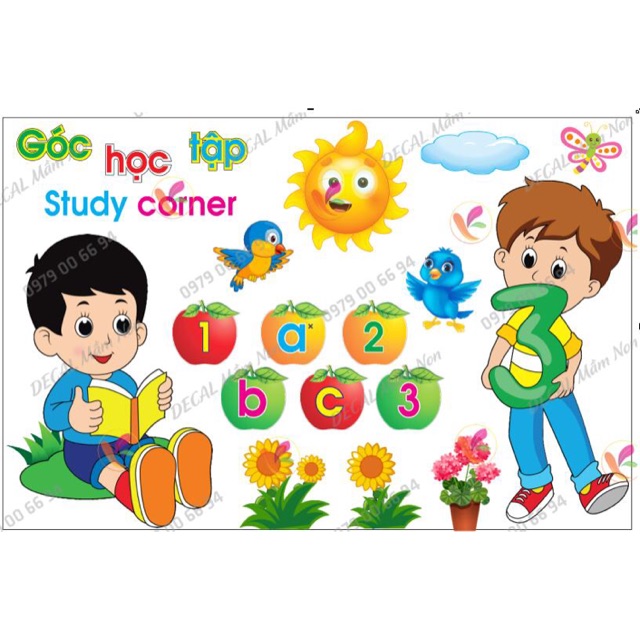 Bài tập 1 : Em hãy cho 2 ví dụ về thông tin trong cuộc sống ?
Bài tập 2 : Em hãy cho vài ví dụ về dữ liệu và vật mang tin ?
Bài tập 3 : Em hãy cho vài ví dụ về ký tự ở dạng con số, chữ cái, ký hiệu ?
Bài tập 4 : Ở các môn học khác ngoài môn tin, em hãy cho vài ví dụ về việc thông tin được biểu diễn bằng gì ?
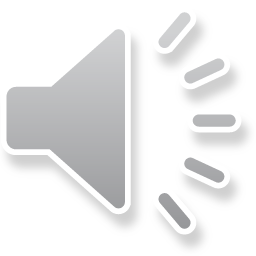 Bài tập 5 : Dãy bit 110 được biểu diễn trong hệ 2 như sau :110     1*22+1*21+0*20
Vậy em hãy biễu diễn các dãy bit sau trong hệ 2 ?A. 10			B. 111			C. 11011
Bài tập 6 : Ta đã biết 1 KB = 1024 B. 1 MB = 1024 KB. Hãy tính :

A. 2 KB = ? B		      B. 5 MB = ? KB			C. 3 GB = ? MB
Bài tập về nhà 1 : (giành cho học sinh khá giỏi)
Ta đã biết 6hệ 10 = 110hệ 2 .Hãy tính :
A. 18hệ 10 = ? hệ 2
B. 234hệ 10 = ? hệ 8			
C. 307hệ 8 = ? hệ 10
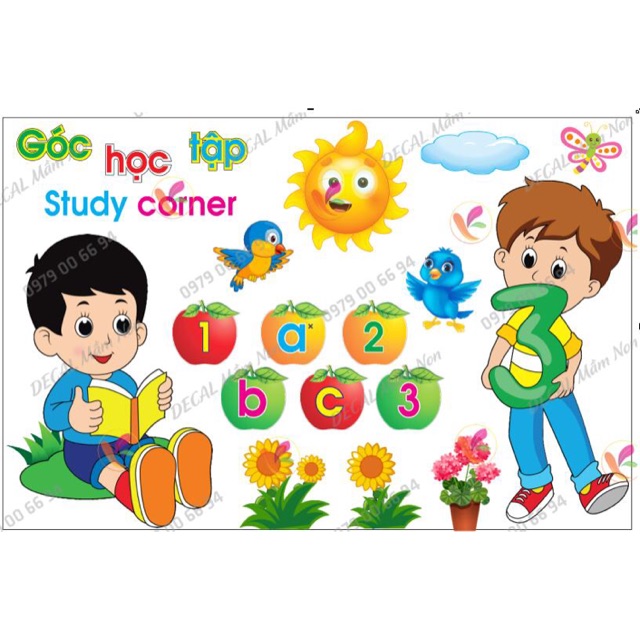 Bài tập về nhà 2 : 
A/  Ngoài vai trò soạn thảo, WORD còn có những vai trò nào khác ?
B/  Ngoài WORD, em hãy kể tên 1 số phần mềm dùng để soạn thảo văn bản ?
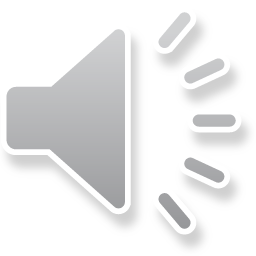 Ⓒ DẶN DÒ
* Về nhà xem lại các nội dung hôm nay đã ôn tập 
* Làm lại các dạng bài tập về đổi các đơn vị đo KB, MB, GB
* Tổng kết nội dung về thông tin, dữ liệu, và vật mang tin
* Ôn tập hết chương A chuẩn bị kiểm tra 45’
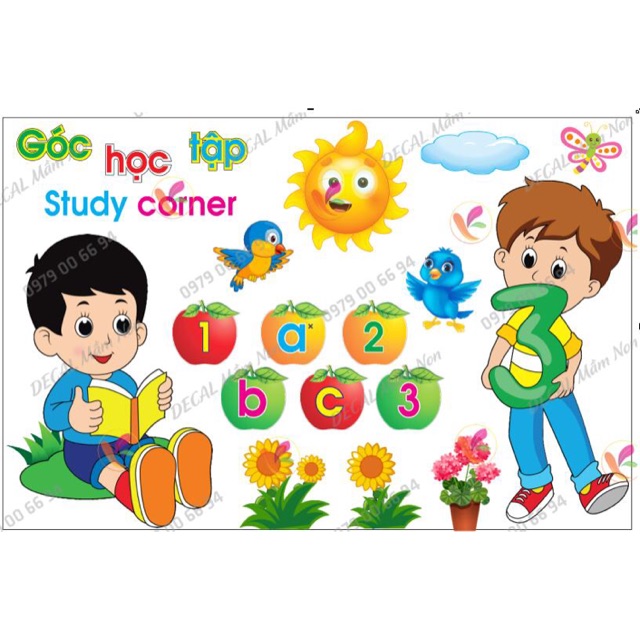 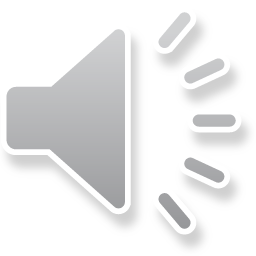